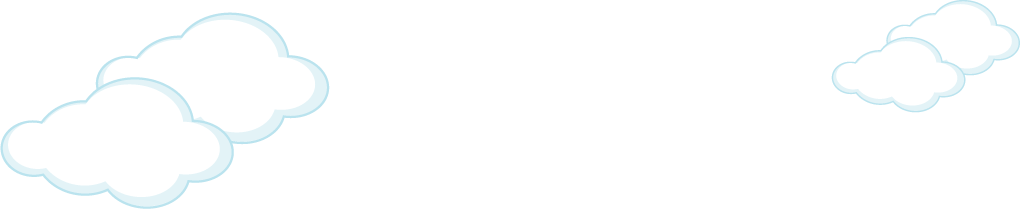 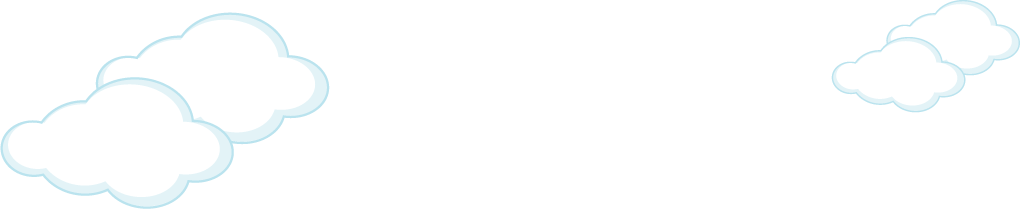 ỦY BAN NHÂN DÂN QUẬN PHÚ NHUẬN
TRƯỜNG TIỂU HỌC NGUYỄN ĐÌNH CHÍNH
Môn: Tiếng Việt - Lớp 4
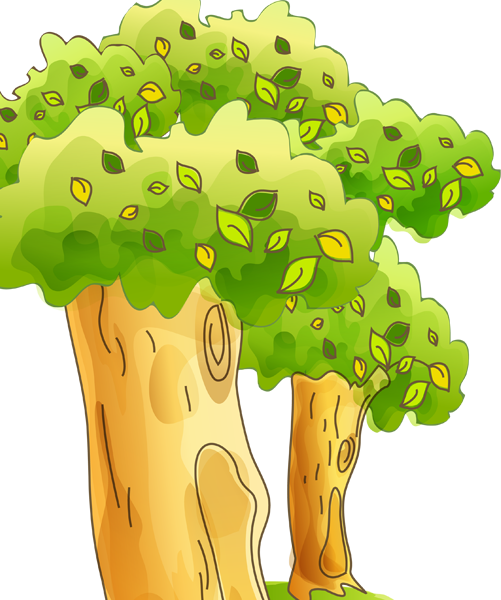 Tuần 10
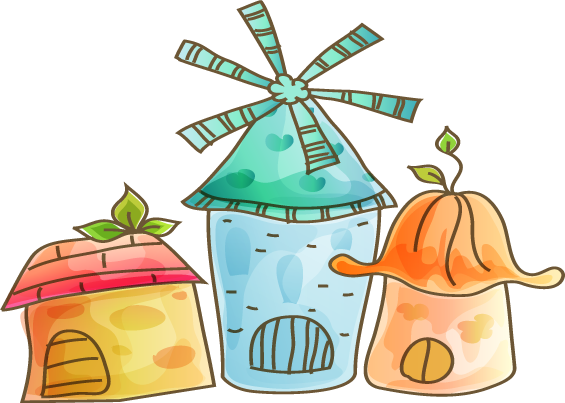 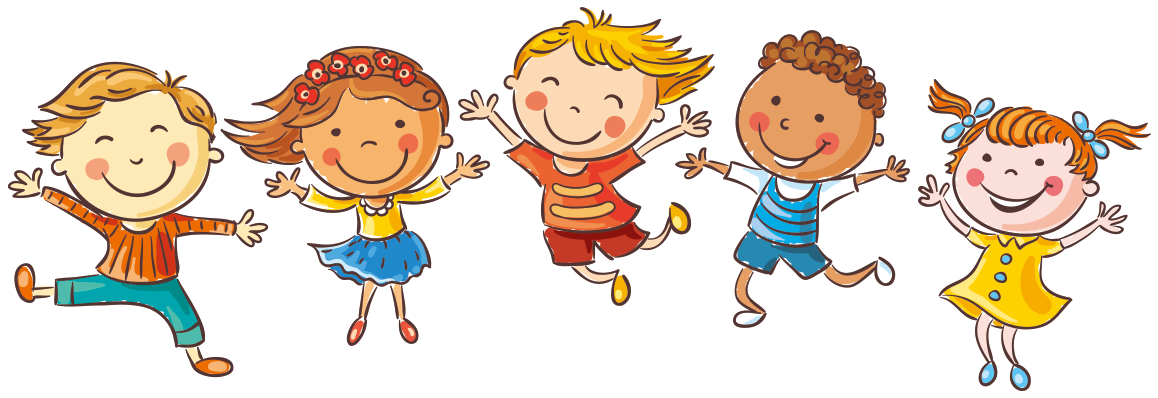 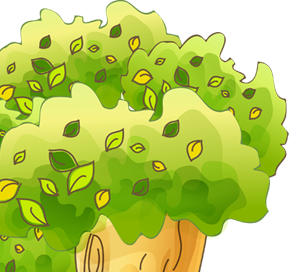 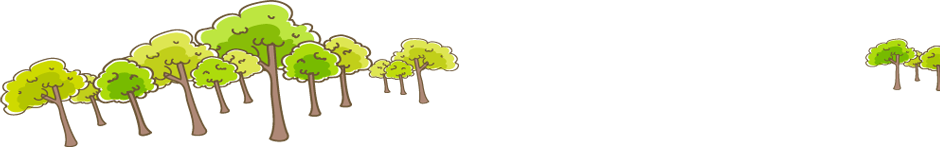 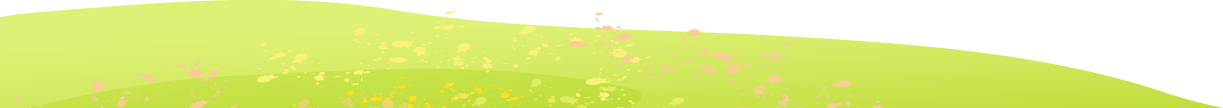 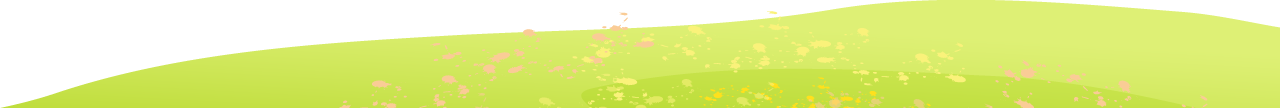 Thứ Hai ,   ngày  22  tháng 11  năm 2021
Ôn tập giữa học kì I
1/ Lập bảng tổng kết quy tắc viết tên riêng theo mẫu sau :
1. Tên người, tên địa lí Việt Nam
Đà Lạt
Hà Nội
Viết hoa chữ cái đầu của mỗi tiếng tạo thành tên riêng.
Thứ Hai ,   ngày  22  tháng 11  năm 2021
Ôn tập giữa học kì I
2. Tên người, tên địa lí nước ngoài
-Viết hoa chữ cái đầu của mỗi bộ phận tạo thành tên riêng đó. Nếu bộ phận tạo thành tên gồm nhiều tiếng thì giữa các tiếng phải có dấu gạch nối.
Pa-ri
-Nếu tên riêng được phiên âm theo âm Hán Việt, viết như cách viết tên riêng Việt Nam.
Bắc Kinh
Thứ Hai ,   ngày  22  tháng 11  năm 2021
Ôn tập giữa học kì I
2/ Lập bảng tổng kết về hai dấu câu mới học theo mẫu sau:
-Báo hiệu bộ phận câu đứng sau là lời nói của nhân vật. Lúc đó dấu hai chấm thường dùng với dấu ngoặc kép hoặc dấu gạch đầu dòng.
-Báo hiệu bộ phận câu đứng sau là lời giải thích cho bộ phận đứng trước.
Thứ Hai ,   ngày  22  tháng 11  năm 2021
Ôn tập giữa học kì I
-Dẫn lời nói trực tiếp của nhân vật hay của người được câu văn nhắc đến.
-Nếu lời trực tiếp là một câu trọn vẹn hay một đoạn văn thì trước dấu ngoặc kép ta thường phải thêm dấu hai chấm.
-Đánh dấu những từ ngữ được dùng với ý nghĩa đặc biệt.
Thứ Ba ,   ngày  23  tháng 11  năm 2021
Ôn tập giữa học kì I
1/ Ghi lại các từ ngữ đã học theo chủ điểm :
ước nguyện
thật thà
nhân ái
ước vọng
nhân từ
ngay thẳng
trung kiên
ước ao
hiền hậu
ước mong
tự trọng
đùm bọc
2/ Tìm một thành ngữ hoặc tục ngữ đã học trong mỗi chủ điểm nêu ở bài tập 1:
- Thành ngữ hoặc tục ngữ đã học theo chủ điểm “Thương người như thể thương thân”.
+ Nhường cơm sẻ áo.
+ Ở hiền gặp lành.
+ Một cây làm chẳng nên non
Ba cây chụm lại nên hòn núi cao.
2/ Tìm một thành ngữ hoặc tục ngữ đã học trong mỗi chủ điểm nêu ở bài tập 1:
- Thành ngữ hoặc tục ngữ đã học theo chủ điểm “Măng mọc thẳng”.
+ Giấy rách phải giữ lấy lề.
+ Cây ngay không sợ chết đứng.
+ Thẳng như ruột ngựa.
+ Thuốc đắng dã tật.
2/ Tìm một thành ngữ hoặc tục ngữ đã học trong mỗi chủ điểm nêu ở bài tập 1:
- Thành ngữ hoặc tục ngữ đã học theo chủ điểm “Trên đôi cánh ước mơ”.
+ Ước của trái mùa.
+ Cầu được ước thấy.
+ Ước sao được vậy.
+ Đứng núi này trông núi nọ.
+ Đọc đoạn văn sau:
Dưới tầm cánh chú chuồn chuồn bây giờ là luỹ tre xanh rì rào trong gió, là bờ ao với những khóm khoai nước rung rinh. Rồi những cảnh tuyệt đẹp của đất nước hiện ra: cánh đồng với những đàn trâu thung thăng gặm cỏ, dòng sông với những đoàn thuyền ngược xuôi. Còn trên tầng cao là đàn cò đang bay, là trời xanh trong và cao vút.
                                                                                     Theo Nguyễn Thế Hội
1/ Tìm trong đoạn văn trên những tiếng có mô hình cấu tạo như sau (ứng với mỗi mô hình, tìm 1 tiếng) :
ao
a) Tiếng chỉ có vần và thanh:
cánh, chú, chuồn, lũy, tre, xanh, …
b) Tiếng có đủ âm đầu, vần và thanh:
+ Đọc đoạn văn sau:
Dưới tầm cánh chú chuồn chuồn bây giờ là luỹ tre xanh rì rào trong gió, là bờ ao với những khóm khoai nước rung rinh. Rồi những cảnh tuyệt đẹp của đất nước hiện ra: cánh đồng với những đàn trâu thung thăng gặm cỏ, dòng sông với những đoàn thuyền ngược xuôi. Còn trên tầng cao là đàn cò đang bay, là trời xanh trong và cao vút.
                                                                                     Theo Nguyễn Thế Hội
2/ Tìm trong đoạn văn trên :
dưới, tầm, cánh, …..
- 3 từ đơn :
- 3 từ láy :
rì rào, lung linh, thung thăng
- 3 từ ghép :
ngược xuôi, cao vút, tuyệt đẹp, khoai nước, …
+ Đọc đoạn văn sau:
Dưới tầm cánh chú chuồn chuồn bây giờ là luỹ tre xanh rì rào trong gió, là bờ ao với những khóm khoai nước rung rinh. Rồi những cảnh tuyệt đẹp của đất nước hiện ra: cánh đồng với những đàn trâu thung thăng gặm cỏ, dòng sông với những đoàn thuyền ngược xuôi. Còn trên tầng cao là đàn cò đang bay, là trời xanh trong và cao vút.
                                                                                     Theo Nguyễn Thế Hội
3/ Tìm trong đoạn văn trên :
- 3 danh từ:
chuồn chuồn, tre, gió, …
- 3 động từ:
gặm, bay, hiện ra
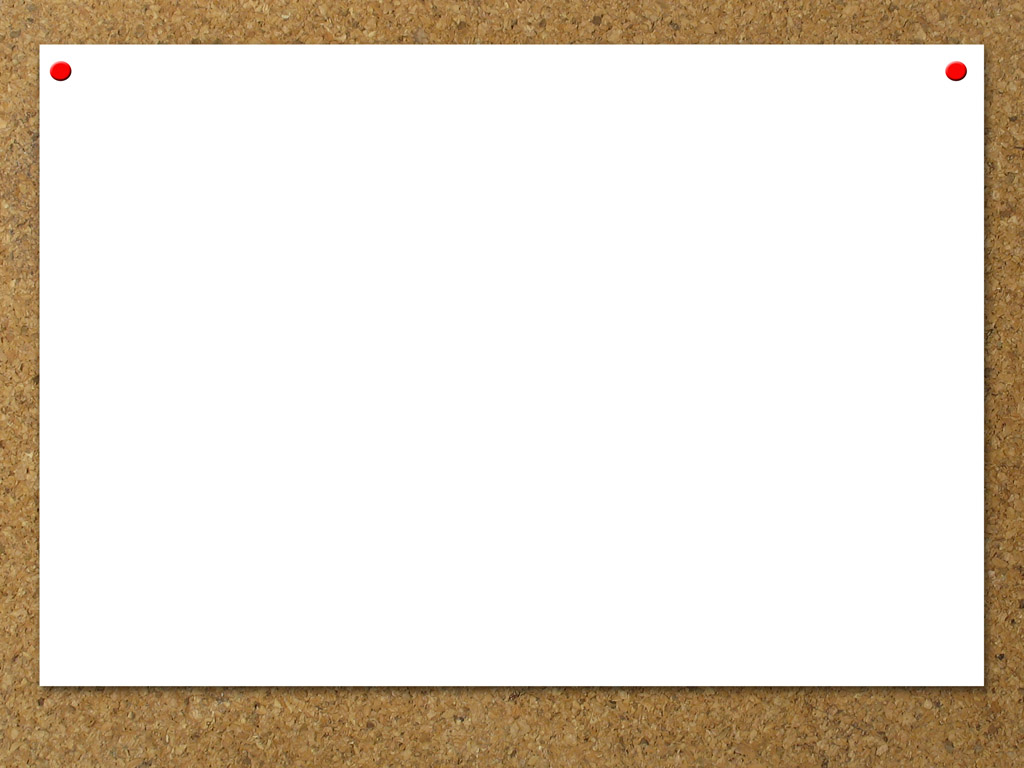 Thứ Tư ,   ngày  24  tháng 11  năm 2021
Ôn tập giữa học kì I
Chính tả (Nghe-viết) :
Lời hứa
Tôi rời công viên vào lúc phố đã lên đèn. Bỗng nghe sau bụi cây có tiếng một em bé khóc. Bước tới gần, tôi hỏi :
      - Sao em chưa về nhà ?
      Em nhỏ ngẩng đầu nhìn tôi, đáp :
      - Em không về được !
      - Vì sao ?
      - Em là lính gác.
      - Sao lại là lính gác ?
      - Có mấy bạn rủ em đánh trận giả. Một bạn lớn bảo : "Cậu là trung sĩ" và giao cho em đứng gác kho đạn ở đây. Bạn ấy lại bảo : "Cậu hãy hứa là đứng gác cho đến khi có người tới thay." Em đã trả lời : "Xin hứa.“
                                                                                                                Theo Pan-tê-lê-ép
Thứ Tư ,   ngày  24  tháng 11  năm 2021
Ôn tập giữa học kì I
Chính tả (Nghe-viết) :
Lời hứa
Từ khó
Tên riêng
bụi cây
Pan-tê-lê-ép
ngẩng đầu
lính gác
trung sĩ
kho đạn
Thứ Tư ,   ngày  24  tháng 11  năm 2021
Ôn tập giữa học kì I
Chính tả (Nghe-viết) :
Lời hứa
Tư thế ngồi viết:
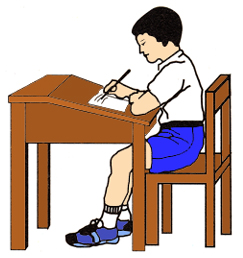 - Vở để trên bàn ngay ngắn.
- Lưng thẳng không tì ngực vào bàn.
- Đầu hơi cúi.
- Mắt cách vở khoảng 25 đến 30 cm.
- Tay phải cầm bút.
- Tay trái tì nhẹ lên mép vở.
- Hai chân để thẳng, song song thoải mái.
Thứ Tư ,   ngày  24  tháng 11  năm 2021
Ôn tập giữa học kì I
Chính tả (Nghe-viết) :
Lời hứa
Chúng ta cùng viết chính tả nào!
Thứ Năm ,   ngày  25  tháng 11  năm 2021
Ôn tập giữa học kì I
Quê hương
      Chị Sứ yêu biết bao nhiêu cái chốn này, nơi chị oa oa cất tiếng khóc đầu tiên, nơi quả ngọt, trái sai đã thắm hồng da dẻ chị. Chính tại nơi này, mẹ chị đã hát ru chị ngủ. Và đến lúc làm mẹ, chị lại hát ru con những câu hát ngày xưa...
      Chị Sứ yêu Hòn Đất bằng cái tình yêu hầu như là máu thịt. Chị thương ngôi nhà sàn lâu năm có cái bậc thang, nơi mà bất cứ lúc nào đứng đó, chị cũng có thể nhìn thấy sóng biển, thấy xóm nhà xen lẫn trong vườn cây, thấy ruộng đồng, thấy núi Ba Thê vòi vọi xanh lam cứ mỗi buổi hoàng hôn lại hiện trắng những cánh cò.
Thứ Năm ,   ngày  25  tháng 11  năm 2021
Ôn tập giữa học kì I
Ánh nắng lên tới bờ cát, lướt qua những thân tre nghiêng nghiêng, vàng óng. Nắng đã chiếu sáng lòa cửa biển. Xóm lưới cũng ngập trong nắng đó. Sứ nhìn những làn khói bay lên từ các mái nhà chen chúc của bà con làng biển. Sứ còn thấy rõ những vạt lưới đan bằng sợi ni lông óng vàng, phất phơ bên cạnh những vạt lưới đen ngăm, trùi trũi.
      Nắng sớm đẫm chiếu người Sứ. Ánh nắng chiếu vào đôi mắt chị, tắm mượt mái tóc, phủ đầy đôi bờ vai tròn trịa của chị.
                                                                                           Theo Anh Đức
Thứ Năm ,   ngày  25  tháng 11  năm 2021
Ôn tập giữa học kì I
1/ Tên vùng quê được tả trong bài văn là gì ?
     a) Ba Thê
     b) Hòn Đất
     c) Không có tên

2/ Quê hương chị Sứ là :
     a) Thành phố
     b) Vùng núi
     c) Vùng biển
b)
c)
Thứ Năm ,   ngày  25  tháng 11  năm 2021
Ôn tập giữa học kì I
3/ Những từ ngữ nào giúp em trả lời đúng câu hỏi 2 ?
    a) Các mái nhà chen chúc
    b) Núi Ba Thê vòi vọi xanh lam
    c) Sóng biển, cửa biển, xóm lưới, làng biển, lưới

4/ Những từ ngữ nào cho thấy núi Ba Thê là một ngọn núi cao ?
    a) Xanh lam
    b) Vòi vọi
    c) Hiện trắng những cánh cò
c)
b)
Thứ Năm ,   ngày  25  tháng 11  năm 2021
Ôn tập giữa học kì I
5/ Tiếng yêu gồm những bộ phận cấu tạo nào ?
    a) Chỉ có vần
    b) Chỉ có vần và thanh
    c) Chỉ có âm đầu và vần
6/ Bài văn trên có 8 từ láy. Theo em, tập hợp nào dưới đây thống kê đủ 8 từ láy đó ?
  a) Oa oa, da dẻ, vòi vọi, nghiêng nghiêng, chen chúc, phất phơ, trùi trũi, tròn trịa.
  b) Vòi vọi, nghiêng nghiêng, phất phơ, vàng óng, sáng lóa, trùi trũi, tròn trịa, xanh lam.
  c) Oa oa, da dẻ, vòi vọi, chen chúc, phất phơ, trùi trũi, tròn trịa, nhà sàn.
b)
a)
Thứ Năm ,   ngày  25  tháng 11  năm 2021
Ôn tập giữa học kì I
7/ Nghĩa của chữ tiên trong đầu tiên khác nghĩa với chữ tiên nào dưới đây ?
    a) Tiên tiến
    b) Trước tiên
    c) Thần tiên

8/ Bài văn trên có mấy danh từ riêng ?
    a) Một từ. Đó là từ nào ?
    b) Hai từ. Đó là những từ nào ?
    c) Ba từ. Đó là những từ nào ?
c)
=> Sứ, Hòn Đất, Ba Thê
c)
Thứ Sáu ,   ngày  26  tháng 11  năm 2021
Tập làm văn
Đề bài: Viết một bức thư cho bạn hoặc người thân để hỏi thăm và nói về ước mơ của em.
+ Đề bài yêu cầu viết thư cho ai ?
=> bạn hoặc người thân
+ Đề bài yêu cầu viết thư để làm gì ?
=> hỏi thăm và nói về ước mơ của em
+ Em cần thăm hỏi những gì ?
=> sức khỏe, việc học, công việc, gia đình…
+ Em cần kể những gì về ước mơ của em ?
=> Ước mơ đó là gì? Vì sao lại có ước mơ đó ? Làm gì để đạt được ước mơ ấy ? Có gặp khó khăn gì muốn chia sẻ không ? …….
+ Lời chúc, lời hứa hẹn, kí tên.
Thứ Sáu ,   ngày  26  tháng 11  năm 2021
Vở thực hành Tiếng Việt và Toán
Tiếng Việt (tiết 1/ trang 65,66)
1/ Phân tích cấu tạo của các tiếng trong câu Ngựa bảo: “ Tôi chỉ ước ao đôi mắt.” Ghi kết quả phân tích vào bảng sau:
ng
ưa
nặng
hỏi
b
ao
ngang
t
ôi
hỏi
i
ch
Thứ Sáu ,   ngày  26  tháng 11  năm 2021
Vở thực hành Tiếng Việt và Toán
Tiếng Việt (tiết 1/ trang 65,66)
1/ Phân tích cấu tạo của các tiếng trong câu Ngựa bảo: “ Tôi chỉ ước ao đôi mắt.” Ghi kết quả phân tích vào bảng sau:
ươc
sắc
ngang
ao
đ
ôi
ngang
sắc
ăt
m
Thứ Sáu ,   ngày  26  tháng 11  năm 2021
Vở thực hành Tiếng Việt và Toán
Tiếng Việt (tiết 1/ trang 65,66)
2/ Đọc khổ thơ sau và chọn câu trả lời đúng:
                                   Cô Thủy bối rối vào
                                   Gửi toàn thư với giấy.
                                   Mẹ về từ nhà máy
                                   Gửi hạt cải, hạt dền.
a) Khổ thơ trên có mấy từ ghép, mấy từ láy ? Đó là những từ nào ?
Có một từ ghép. Đó là: ………………….. Không có từ láy.
Có một từ láy. Đó là: ………………….. Không có từ ghép.
Có một từ ghép (là:…..……...), một từ láy (là:………………..)
nhà máy
bối rối

Thứ Sáu ,   ngày  26  tháng 11  năm 2021
Vở thực hành Tiếng Việt và Toán
Tiếng Việt (tiết 1/ trang 65,66)
2/ Đọc khổ thơ sau và chọn câu trả lời đúng:
b) Dòng nào dưới đây ghi đúng và đủ các danh từ trong khổ thơ trên ?
cô, Thủy, thư, giấy, mẹ, nhà máy, hạt, cải, dền
cô, Thủy, thư, giấy, mẹ, về, nhà máy, gửi
cô, Thủy, vào, gửi, mẹ, về, nhà máy, hạt

c) Dòng nào dưới đây ghi đúng và đủ các động từ trong khổ thơ trên ?
vào, gửi, từ
vào, gửi, về
vào, gửi, nhà máy

d) Các động từ em vừa tìm (ý c) chỉ hoạt động hay trạng thái ?
Các động từ đều chỉ trạng thái.
Các động từ đều chỉ hoạt động.
Có động từ chỉ hoạt động, có động từ chỉ trạng thái.

3/ Trong câu: “Tôi chỉ ước ao đôi mắt.”
a) Dấu hai chấm được dùng làm gì ?
Để báo hiệu bộ phận đứng sau nó là lời nói của nhân vật.
Để báo hiệu bộ phận sau là lời giải thích cho bộ phận đứng trước.
Để thực hiện cả hai nhiệm vụ nói trên.

b) Dấu ngoặc kép được dùng làm gì ?
Để đánh dấu ý nghĩ của nhân vật.
Để dẫn lời nói trực tiếp của nhân vật.
Để đánh dấu từ ngữ được dùng với ý nghĩ đặc biệt.

Dặn dò Tiếng Việt (tuần 10)
+ Tập đọc: Rèn đọc và trả lời câu hỏi các bài đã học từ tuần 1 đến tuần 9.
+ Chính tả: Viết chính tả bài “Lời hứa” sách Tiếng Việt trang 96,97.
+ Luyện từ và câu: Hoàn thành bài trong phiếu bài tập.
+ Tập làm văn: Hoàn thành bài văn viết thư trong phiếu bài tập.